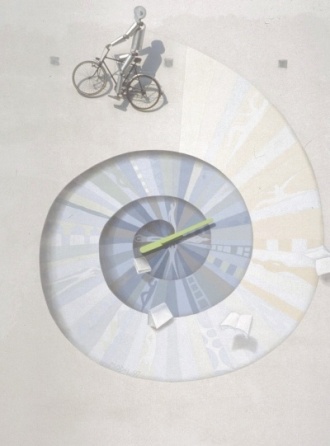 Gimnazija Vič Nadarjenost je dar
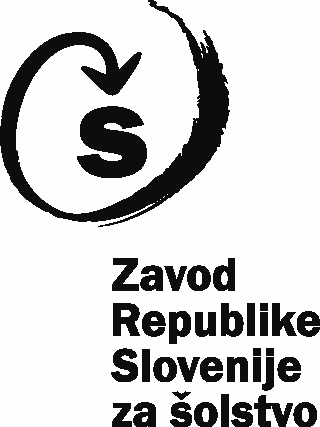 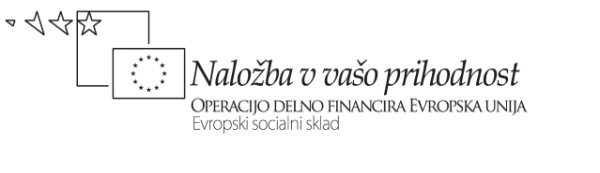 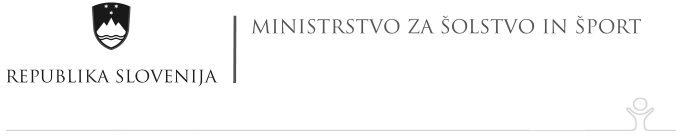 Koncept nadarjenih skozi pregled dejavnosti za nadarjene in zainteresirane dijake kot primer celostnega aktivnega učenja

Vanja Špelko in Nuša Završnik Ražen
Zreče, 1. 7. 2009

Operacijo delno financira Evropska unija iz Evropskega socialnega sklada ter Ministrstvo za šolstvo in šport. Operacija se izvaja v okviru Operativnega programa razvoja človeških virov v obdobju 2007-2013, razvojne prioritete: Razvoj človeških virov in vseživljenjsko učenje; prednostne usmeritve: Izboljšanje kakovosti in učinkovitosti sistemov izobraževanja in usposabljanja.
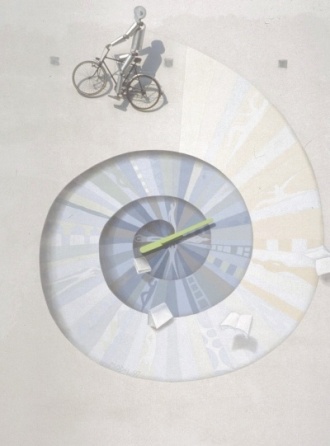 Zgodovina                                            Gimnazija VičNadarjenost je dar
Zadnjih 12 let se na Gimnazijo Vič vpisujejo dijaki , ki so sposobni in/ali si želijo delati več

2005/06 - konstituiranje skupine za nadarjene dijake na Gimnaziji Vič

15. marec 2007 – strokovni svet RS za splošno izobraževanje sprejme Koncept  vzgojnoizobraževalnega dela z nadarjenimi dijaki

2007/08 steče projekt 10 šol za pomoč pri oblikovanju načrta za delo z nadarjenimi - seminarji
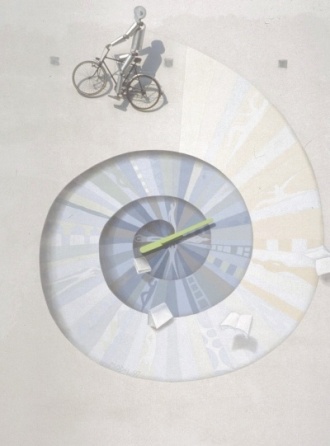 Učili smo se in odkrivali                  Gimnazija VičNadarjenost je dar
kdo je nadarjen, 
kako odkriti nadarjenega dijaka, 
kakšne so možnosti šole in učitelja za delo z nadarjenim dijakom,
možnosti financiranja dela z nadarjenim dijakom,
kako se dijak počuti v razredu,
kaj nadarjen dijak pričakuje od šole in učitelja,
kako vzpodbuditi nadarjenega dijaka, da bo želel delati več na svojem močnem pdročju, 
kako delati, če je v razredu več dijakov, nadarjenih na različnih ali enakih področjih,
kako doseči, da bo nadarjenost vrednota,
kako je s socializacijo nadarjenih dijakov,
kako svojega otroka vidijo starši in kaj si želijo zanj,...
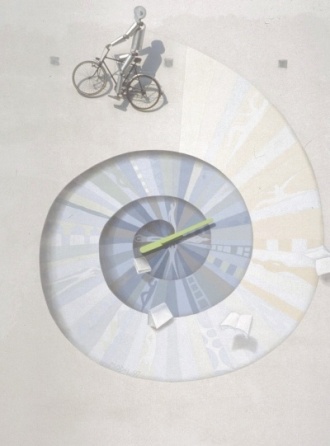 Kako?                                                Gimnazija VičNadarjenost je dar
študirali smo literaturo,
obiskovali seminarje,
iskali močna področja članov skupine za nadarjene in možnosti za njihov razvoj,
intervjuvali učitelje in nadarjenime dijake,
iskali dejavnosti na šoli, ki vzpodbujajo nadarjene dijake k aktivnostim,
ozaveščali učitelje na pedagoških konferencah,
ozaveščali starše na svetih staršev in roditeljskih sestankih,...
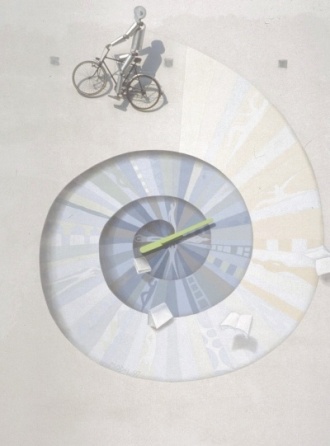 Kaj smo ugotovili?                                Gimnazija VičNadarjenost je dar
Nadarjen učenec ima kombinacijo treh osnovnih značilnosti:
       nadpovprečne splošne sposobnosti
       visoko raven ustvarjalnosti
       visoko raven predanosti nalogi.

ni vsak nadarjen dijak tudi zainteresiran za dodatno delo, 
nadarjeni dijaki se ponavadi nočejo izpostavljati,
starši so želeli, da vključujemo ponudbo za nadarjene v pouk, kot že počnemo, in ne pretiravamo z individualizacijo,
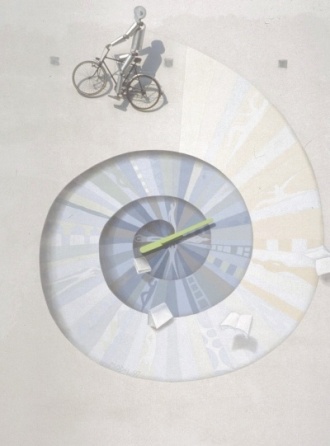 Kaj smo ugotovili?                                Gimnazija VičNadarjenost je dar
dijakom veliko pomenijo pohvala, priznanje in možnost predstavitve njihovega dela,
pomembno je, da je na šoli dovolj pestra in kvalitetna ponudba različnih dejavnosti tako v okviru pouka kot izven njega, 
nujna je dobra obveščenost,
potrebno je spremljanje, vzpodbujanje in nadzor nad delom dijaka,
če je interes pri dijakih in moralna podpora pri vodstvu šole, učitelji naredijo marsikaj tudi izven svojega rednega delovnega časa,
delo z nadarjenimi še ni posebej ovrednoteno (sklad),...
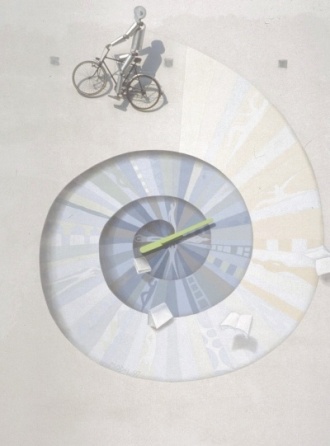 Kaj smo uvedli?                               Gimnazija VičNadarjenost je dar
lansko leto za 1. letnike Osebno mapo dosežkov, ki smo jo letos nadgradili,
letos smo zbrali vse dejavnosti, kjer dijaki lahko uresničujejo svoje interese in uveljavljajo svojo nadarjenost,
vzpodbujamo učitelje k izdajanje pohval in priznanj za posebne dosežke in nagrajevenje le teh,
navezujemo stike z zunanjimi sodelavci, ki sodelujejo pri pouku ali delajo dodatno s posameznimi dijaki,
odprti smo za prilagajanje pouka dijakom, ki se udeležujeo tekmovanj, izdelujejo raziskovalne naloge, itd.
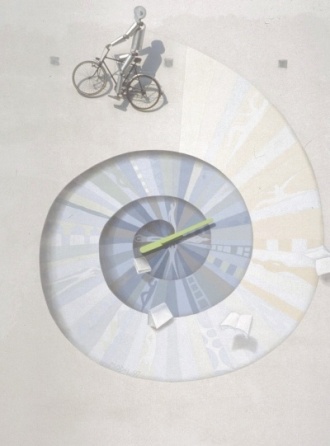 Pregled dejavnosti - namen           Gimnazija VičNadarjenost je dar
seznanjanje dijakov z vsemi dejavnostmi na šoli, pri katerih lahko uresničijo svoje interese in nadarjenost,
dijaki večkrat letno pri razredni uri (spodbujamo, da to počnejo tudi sami) pregledajo možnosti udejstvovanja, si podčrtajo z različnimi barvami, kaj že počnejo, kaj jih še zanima in kje bi se še želeli udejstvovati,
razrednik lahko z dijakom pregleda seznam aktivnosti in opozori dijaka na dejavnost, kjer bi se s svojo sposobnostjo še lahko uveljavil in napredoval,
šola nadgrajuje seznam dejavnosti glede na želje dijakov,
starši imajo pregled nad dodatnimi dejavnostmi v šoli,
dokaz, da je na šolah veliko dodatne ponudbe, dijaki jo morajo le izkoristiti.
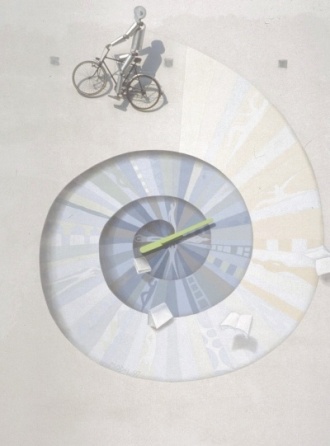 Gimnazija Vič PREGLED DEJAVNOSTI V ŠOLI                           Nadarjenost je dar
DRAGI DIJAK,  DRAGA DIJAKINJA!
 
 
Tvoji interesi in talenti so tvoje enkratno darilo. 
Ob spoznavanju, kaj vse se skriva v tebi, ti želimo veliko zadovoljstva in uspehov. 
 
V tej knjižici te čaka naše darilo. V njej smo zbrali raznolike ideje, kako lahko svoje darove izkoristiš pri pouku in izven njega. Preglej možnosti, označi tiste, ki te zanimajo in se dogovori z mentorji, učitelji in drugimi sodelavci, kako se lahko vanje vključiš.
 
»Upaš, znaš, hočeš!«, pravijo naši dijaki.
 
Srečno!
 
 
 
 
Projektna skupina: Tatjana Ažman, Barbara Černe, Blanka Klobučar, Alenka Mozer, Jana Ozimek, Helena Potočnik Vičar, Edin Saračević, Majda Šajn Stjepić, Vanja Špelko, Nuša Završnik Ražen
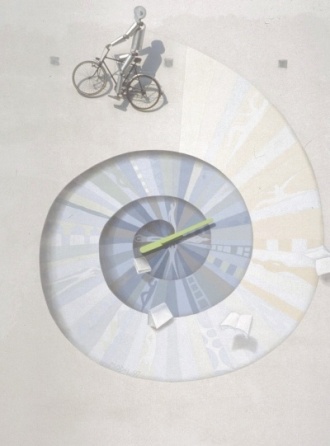 Struktura                                               Gimnazija VičNadarjenost je dar
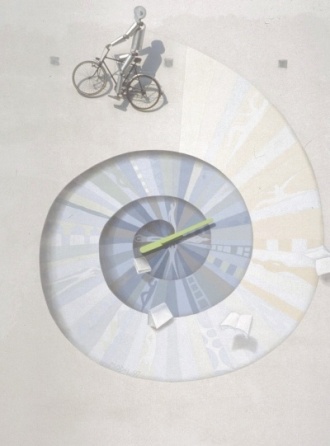 Po predmetih                                       Gimnazija VičNadarjenost je dar
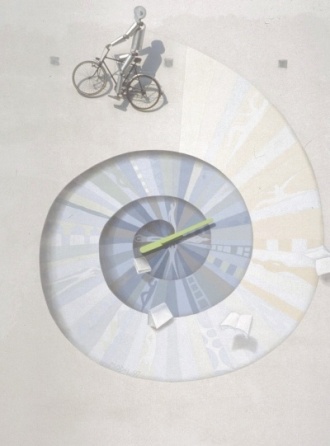 Matematika – za vse                         Gimnazija VičNadarjenost je dar
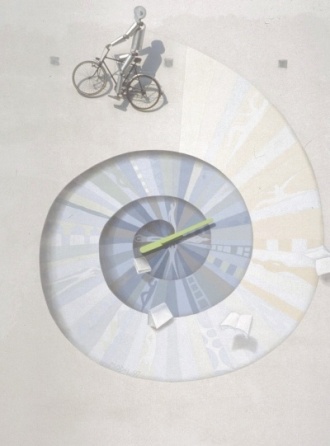 Matematika – višja raven                 Gimnazija VičNadarjenost je dar
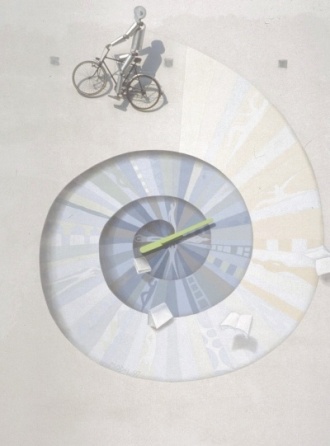 Matematika – izven pouka              Gimnazija VičNadarjenost je dar
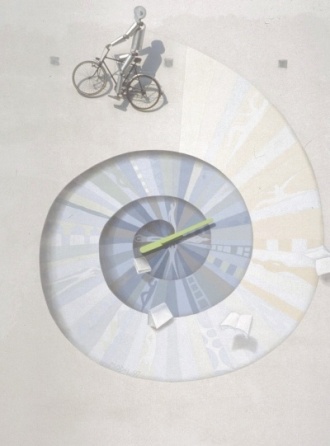 Športna vzgoja - pouk                        Gimnazija VičNadarjenost je dar
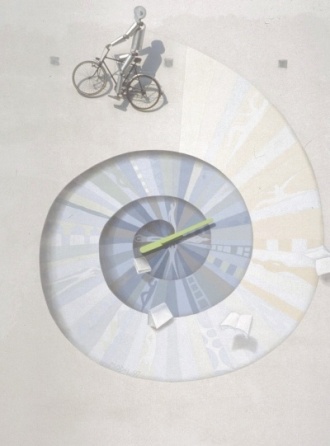 Športna vzgoja – izven pouka          Gimnazija VičNadarjenost je dar
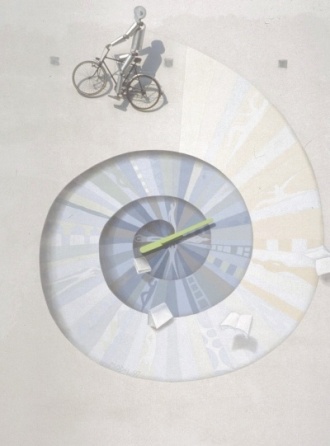 Ponudba – oddelki - pouk                  Gimnazija VičNadarjenost je dar
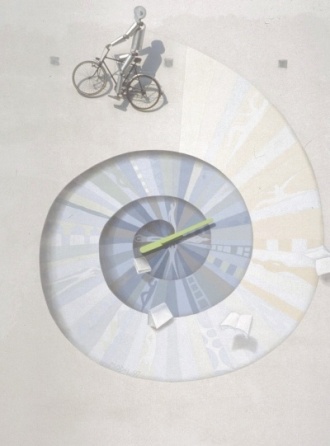 Ponudba - oddelki                               Gimnazija VičNadarjenost je dar
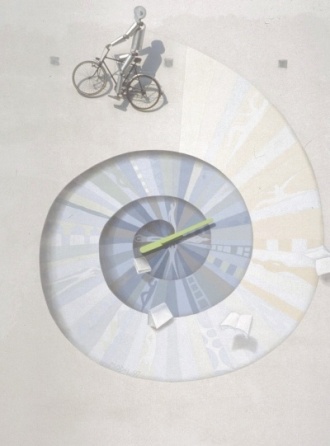 Ponudba - posamezniki                     Gimnazija VičNadarjenost je dar
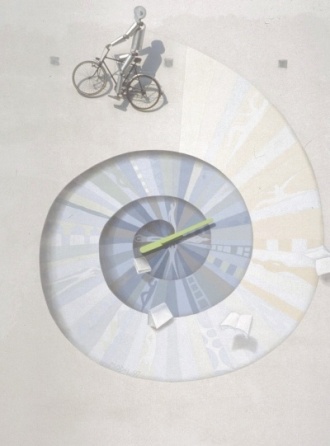 Ponudba - posamezniki                     Gimnazija VičNadarjenost je dar
Možnosti za vključitev  nadarjenih in zainteresiranih dijakov v različne dejavnosti je na šolah že veliko, dodatni programi za nadarjeni dijake niso nujno potrebni.
ZA KONEC
Ko hodiš, pojdi zmeraj do konca.
Spomladi do rožne cvetice,
poleti do zrele pšenice,
jeseni do polne police,
pozimi do snežne kraljice,
v knjigi do zadnje vrstice,
v življenju do prave resnice,
v sebi do rdečice čez eno in drugo lice.
A če ne prideš ne prvič, ne drugič
do krova in pravega kova
poskusi:  vnovič
in zopet
in znova.

TONE PAVČEK